الرِّيف وَالمَدينَة (2)
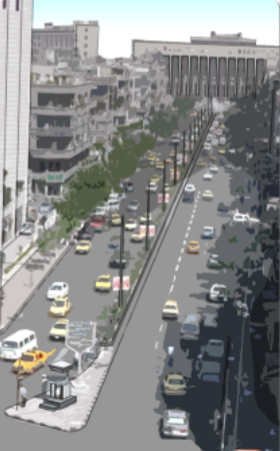 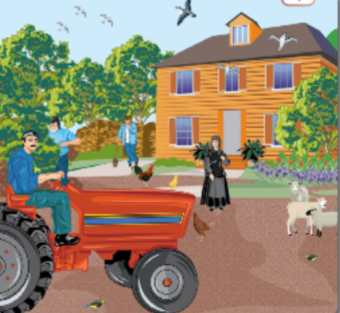 Dr. Ehab Atta
1
2
3
4
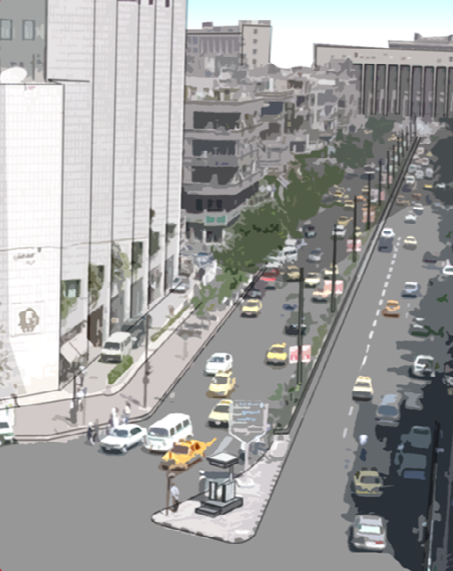 5
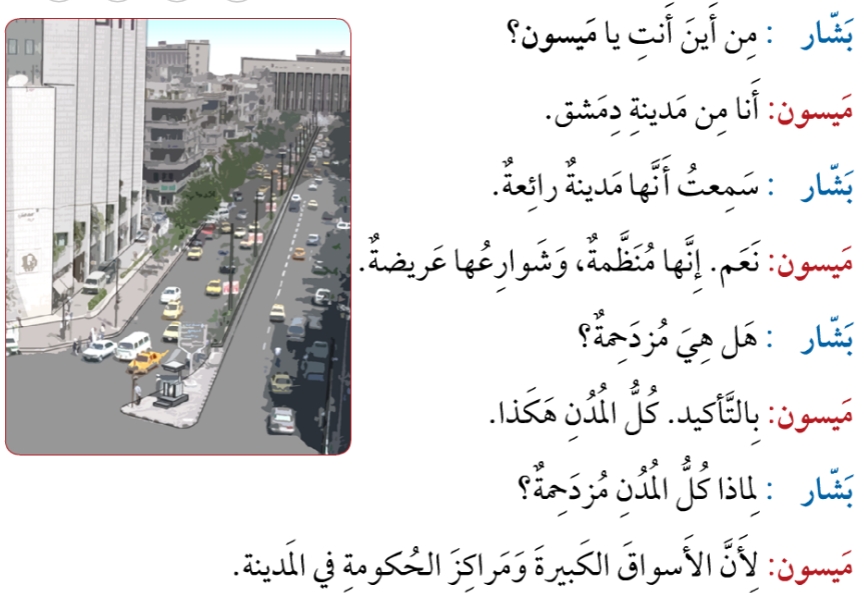 6
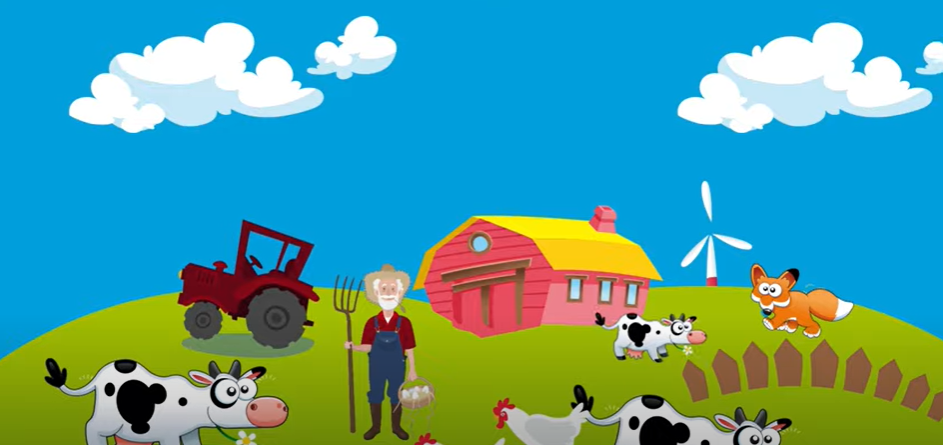 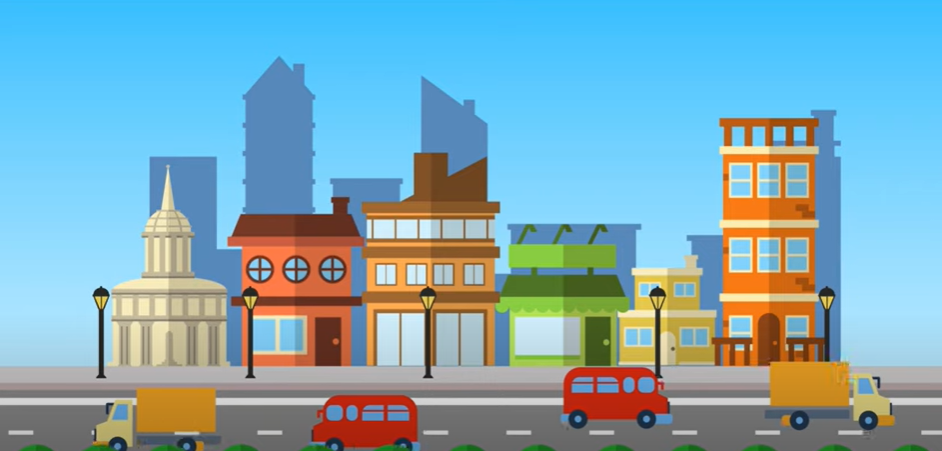 https://www.youtube.com/watch?v=pFGs_gsLujg
2020-09-27
7
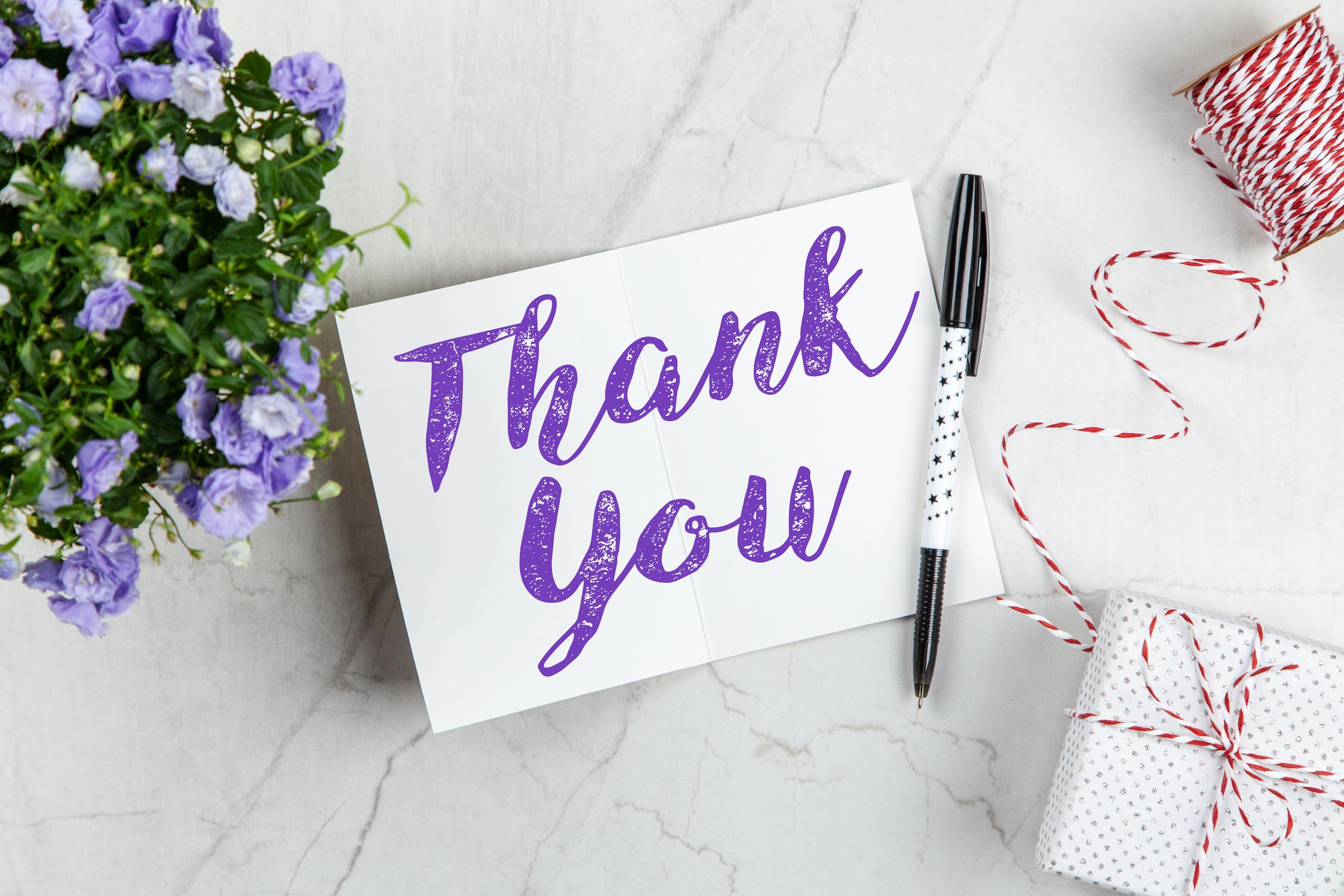 8